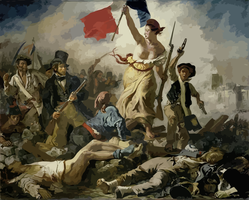 Revolutionernas tid
S.169–216 
Med några sidor som inte är relevanta
Det här fotot av Okänd författare licensieras enligt CC BY-SA
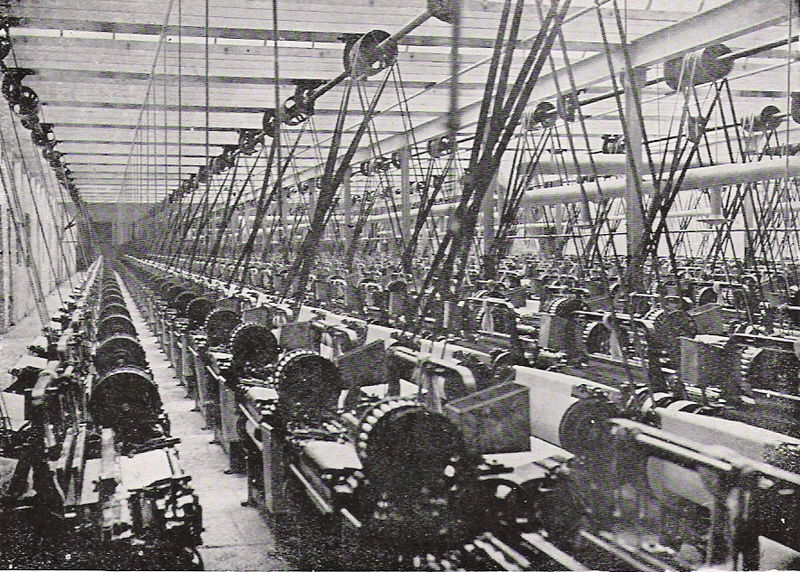 Den industriella revolutionen 1750 
Inte en revolution i samma politiska mening som de andra, men en revolutionell utveckling på kort tid. 

Den industriella revolutionen startade under 1700-talets andra hälft i Storbritannien, varför?
Det här fotot av Okänd författare licensieras enligt CC BY-SA
Förutsättningar & Orsaker
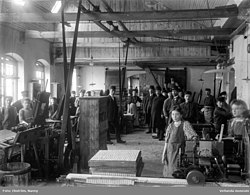 Ett effektivare jordbruk – vid tiden effektiviserades jordbruket i Storbritannien, större avkastning på jordbruken samtidigt som färre behövde arbeta i jordbruken. 
Nya sätt att odla på (växtföljder) så man slapp lägga stor del av jorden i träda. 
Såningsmaskiner börjar användas, var bättre och snabbare än att så för hand.  

Tack vare jordbrukets effektivisering ökade tillgången på mat, och därmed ökade folkhälsan och dödligheten minskade. Vilket ledde till en befolkningsökning.
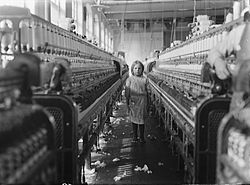 Det här fotot av Okänd författare licensieras enligt CC BY-SA
Det här fotot av Okänd författare licensieras enligt CC BY-SA
De stora dödliga sjukdomarna pressades även tillbaka vid denna tid. (1796-vaccin.) 

Alla dessa orsaker ledde fram till att det fanns en växande andel av befolkningen som inte behövdes på jordbruken, dessa arbetare kunde ta anställning vid de allt fler fabriker som växte fram istället. – Detta ledde även till en stor urbanisering

Hemindustri – vanligare än fabriker i början.
Industriella revolutionen
Nya och effektivare uppfinningar – ångmaskinen – spinning Jenny osv.
Textilindustrin – den första stora gynnaren av industrialiseringen.
Billigare järn, sten- och brun-kol istället för träkol
Järnvägar – underlättade förflyttning av råvaror och producerade varor mellan städer snabbare och effektivare.
Handel på världshaven – (triangel handel), slavar, råvaror som socker och tobak stora importvaror , förädlade varor, tyger, sprit osv.
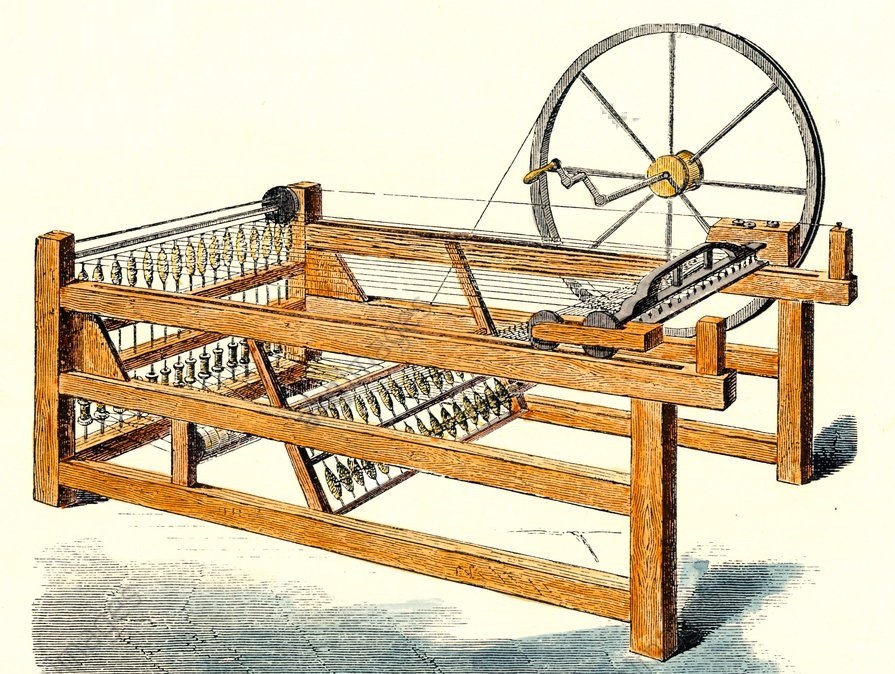 Det här fotot av Okänd författare licensieras enligt CC BY-SA-NC
Konsekvenser
Stor befolkningsökning i Europa.
Upplysningens idéer sprids och utvecklas under denna tid.
Användandet av fossila bränslen (framför allt stenkol) ökar markant.
Klassamhället tar sin form.
Politiska strömningar växer fram, konservatismen, liberalismen och socialismen.
Tron på att:
Världen gick att begripa, kartlägga och systematiskt förstå genom lagar och regelbundenheter. 
Mänsklighetens villkor kunde förbättras, detta genom vetenskapen – tilltron på framtiden var stor.
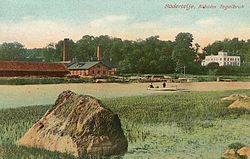 Det här fotot av Okänd författare licensieras enligt CC BY-SA
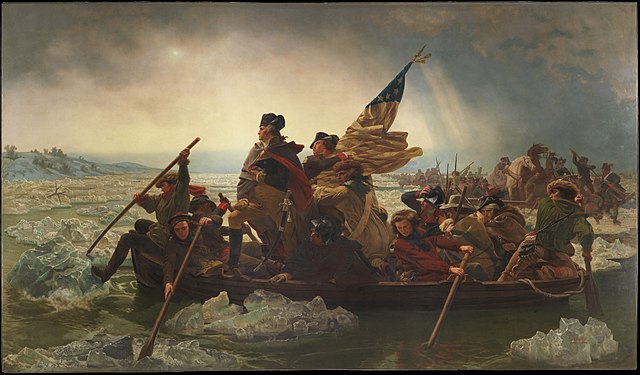 Amerikanska revolutionen
1765–1783
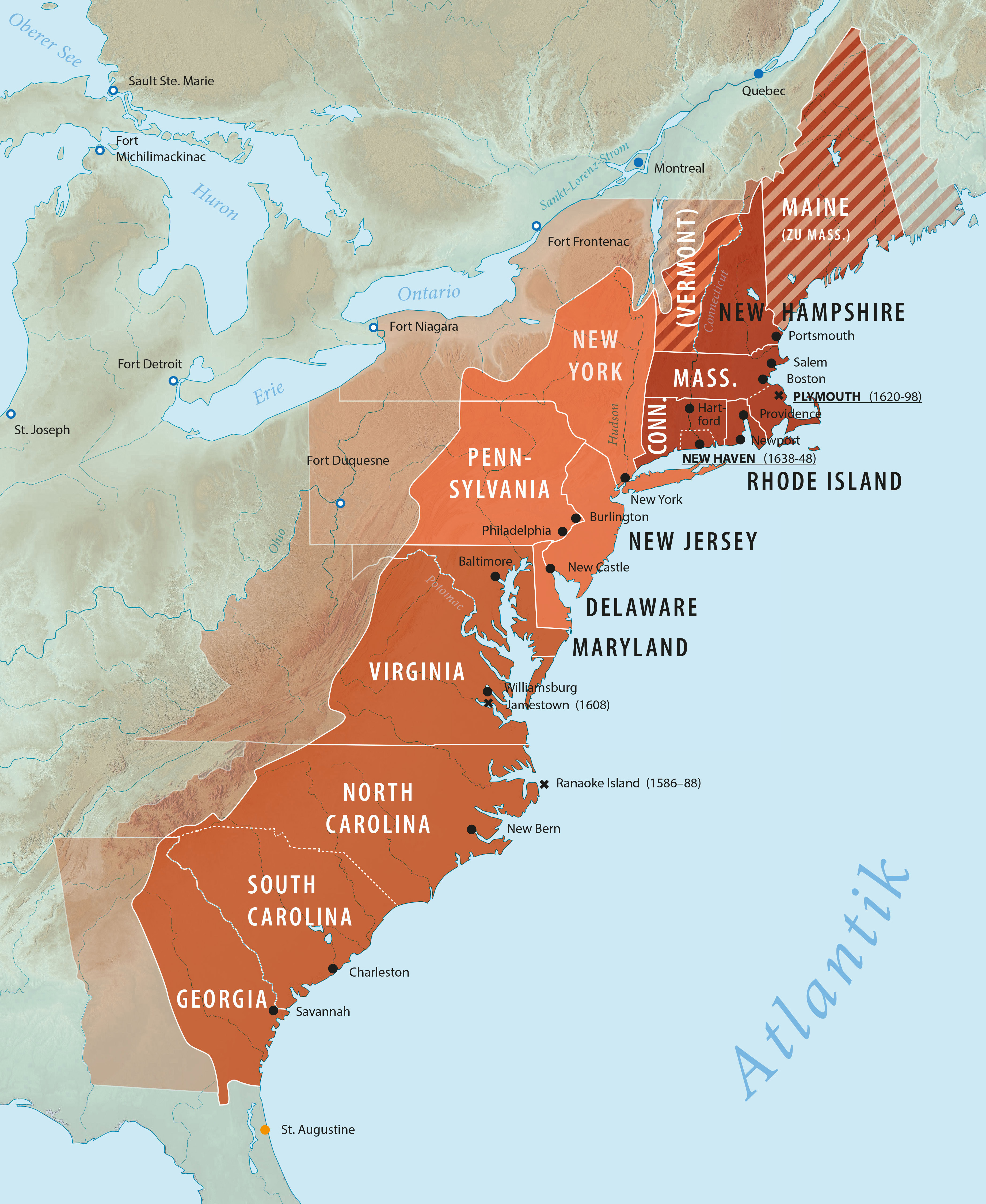 Amerikanska revolutionen
Storbritannien hade ett antal kolonier i Nordamerika, dessa områden utökades efter 7-årskriget och freden med Frankrike 1763.
 Man pratar framför allt om de 13 kolonierna på östkusten. Den brittiska befolkningen i kolonierna sågs som lika mycket medborgare som de på de brittiska öarna, med samma rättigheter och skyldigheter.
Det här fotot av Okänd författare licensieras enligt CC BY-SA
Amerikanska revolutionen
Det fanns dock ett visst antal lagar som krånglade till det vardagliga livet för de som levde i kolonierna och detta skapade även irritation. 
De var förbjudna att bygga masugnar och smedjor – de skulle köpa stål och järn från hemlandet.
De fick inte handla med andra länder än Storbritannien vid sina egna hamnar och vissa varor var de tvungna att alltid skeppa till Storbritannien och brittiska hamnar innan et kunde exporteras vidare. 
Efter 7års-kriget behövde Storbritannien fylla på statskassan och kolonierna fick dra sitt strå till stacken med förhöjda skatter.
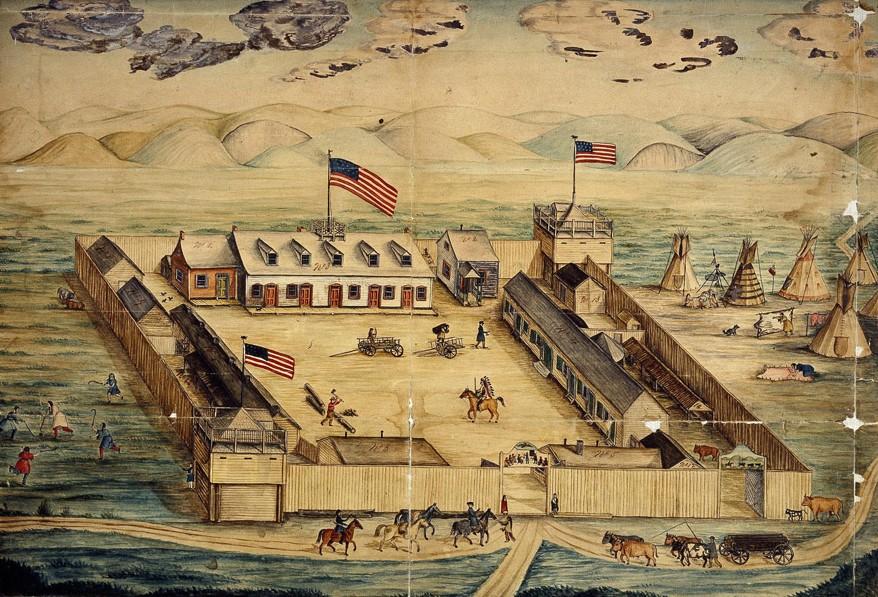 Kolonierna hade dock även vissa förmåner:
De skyddades av den brittiska flottan. 
De slapp utländsk konkurrens i handeln med Storbritannien. 
De brittiska myndigheterna såg även mellan fingrarna på den stora smuggelhandel som kolonierna ägnade sig åt med kolonialländerna i Karibien (framför allt Frankrike & Spanien)
Den nya beskattning skapade stora protester, där kolonisatörerna menade att britterna inte hade rätt att beskatta och sätta tullar på dem, eftersom de inte var representerade i det brittiska parlamentet. 
No taxation without representation! klassiskt slagord från protesterna. 
De började bojkotta brittiska varor, då togs tullarna bort förutom den symboliska tullen på te.
Amerikanska revolutionen
Det här fotot av Okänd författare licensieras enligt CC BY-SA
Amerikanska revolutionen
Den hårdare politiken från det brittiska styret skapade opposition bland kolonierna och när regeringen beslutade om att kolonierna inte fick expandera mer väster ut än Appalacherna blev även de stora plantageägarna i de södra kolonierna oppositionella mot kronan.

Upplysningens idéer och tankar sprids även i kolonierna och många bönder, hantverkare och arbetare ville bli fria från det engelska styret och få till ett mer demokratiskt och självständigt samhälle.

John Locke – liberalismen, centrala tankar bland koloniernas revolutionärer.
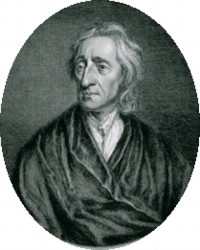 Det här fotot av Okänd författare licensieras enligt CC BY-NC-ND
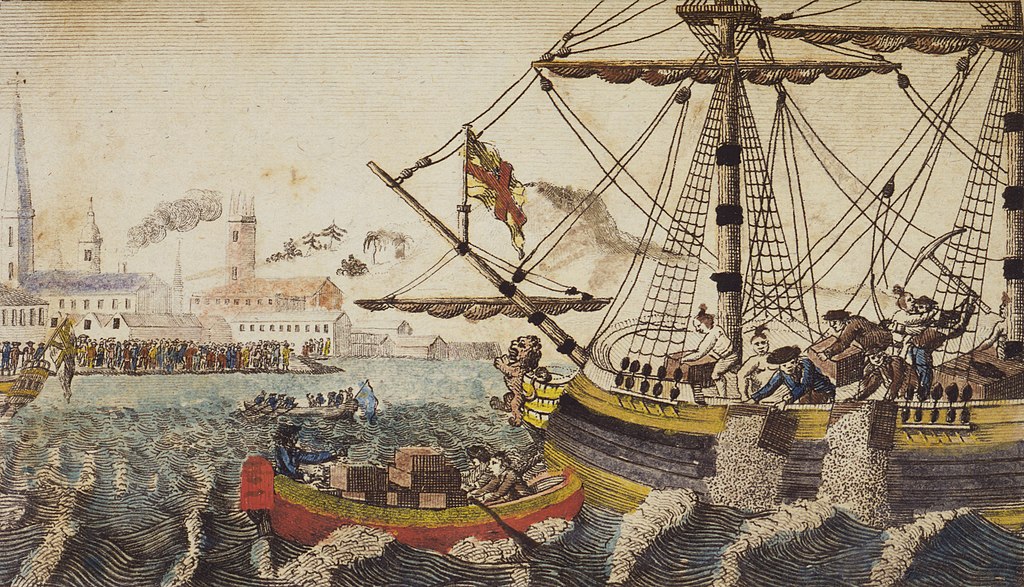 Amerikanska revolutionen
Boston tea party, där kolonialister slängde flera skeppslaster i havet i Bostons hamn – startskottet på det amerikanska frihetskriget, ledare för de amerikanska styrkorna blev George Washington. 

4 juli 1776 utropar de 13 kolonierna sig självständiga från Storbritannien i Philadelphia, självständighetsförklaringen är starkt influerad av upplysningens tankar och den börjar med uppräkningen av de mänskliga fri- och rättigheterna. (slavar?)
Det här fotot av Okänd författare licensieras enligt CC BY-SA
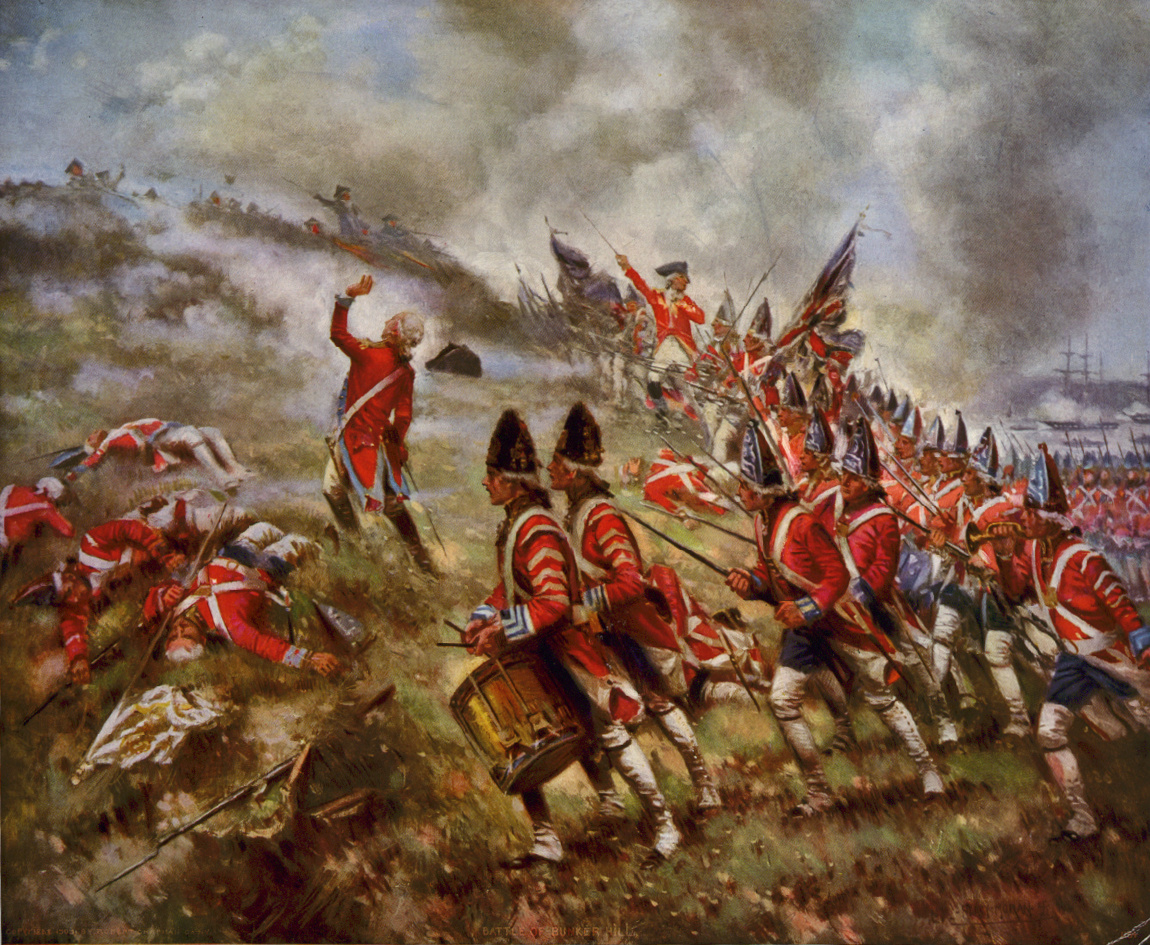 Amerikanska revolutionen
USA fick både militärt och ekonomiskt stöd från Frankrike och Spanien.

När frihetskriget tog slut 1783 erkände Storbritannien sig besegrade och kolonierna fick förbli självständiga. 
De stora stammar av amerikanska ursprungsbefolkningen som lojalt slogs på britternas sida under hela kriget blev bland de största förlorarna i krigets efterdyningar. Eftersom kolonierna expanderade mer och mer in i deras territorier.
Det här fotot av Okänd författare licensieras enligt CC BY-NC-ND
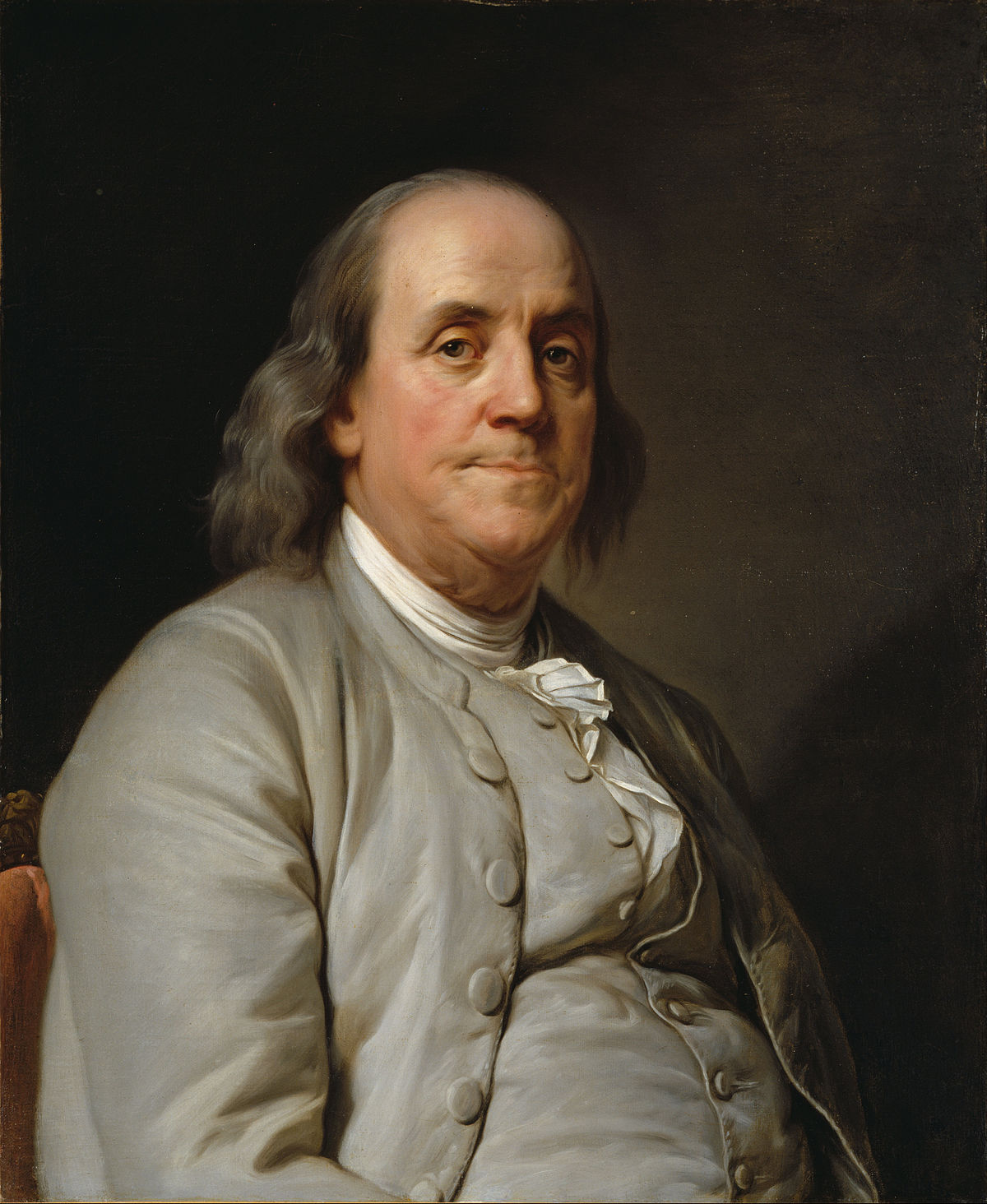 Den amerikanska författningen 1789
Hur skulle landet styras? 
Författningen/konstitutionen skapades 1789 och gäller än idag, men 27 tillägg har lagts till eftersom man inte vill ändra i originaltexten.
En folkvald president, en lagstiftande kongress och den dömande Högsta domstolen 
Delstaterna fick även en viss egen makt gentemot unionen
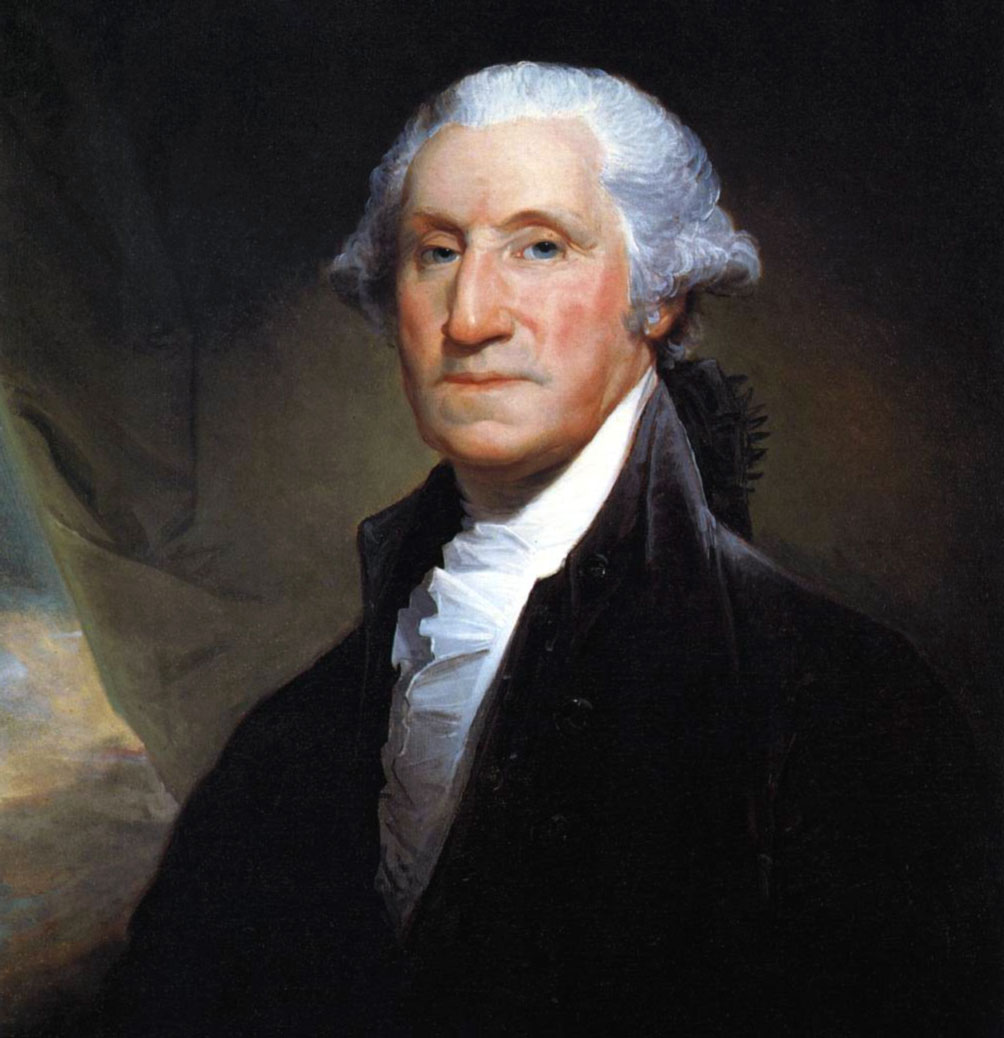 Det här fotot av Okänd författare licensieras enligt CC BY-SA
Det här fotot av Okänd författare licensieras enligt CC BY-SA-NC